Презентация для учебника
Козлова С. А., Рубин А. Г.
«Математика, 6 класс. Ч. 1»
ГЛАВА V.  ПРОЦЕНТЫ
5.2. Нахождение процентов от числа
и числа по известному количеству процентов от него
Школа 2100
school2100.ru
Нахождение процентов от числа и числа по известному количеству процентов от него
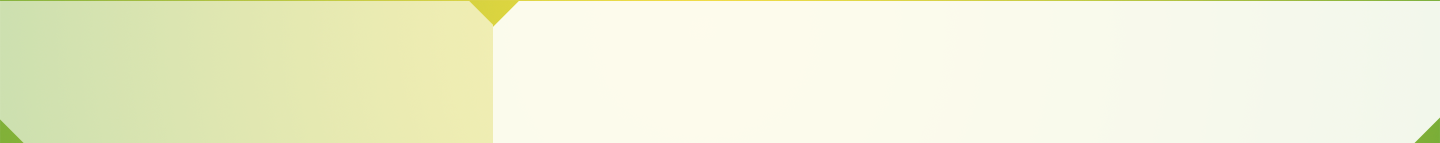 Связь задач на проценты
с задачами на дроби
Нахождение процентов от числа и числа по известному количеству процентов от него – это две наиболее простые и в то же время наиболее распространённые задачи на проценты.
Нахождение процентов от числа и числа по известному количеству процентов от него
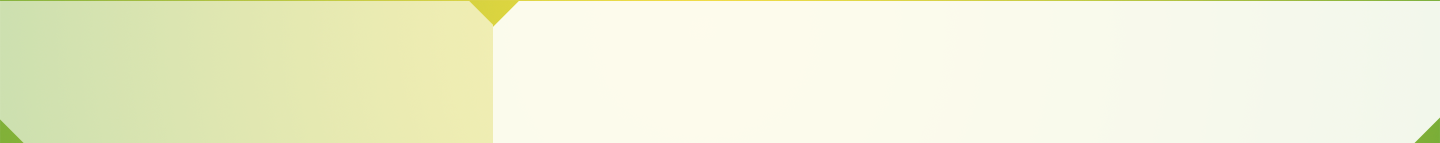 Нахождение
процентов от числа
ПЕРВАЯ ОПОРНАЯ ЗАДАЧА
Найти n% от данного числа.
Решение 1:
Подход к задаче на проценты,
как к задаче на дроби
Нахождение процентов от числа и числа по известному количеству процентов от него
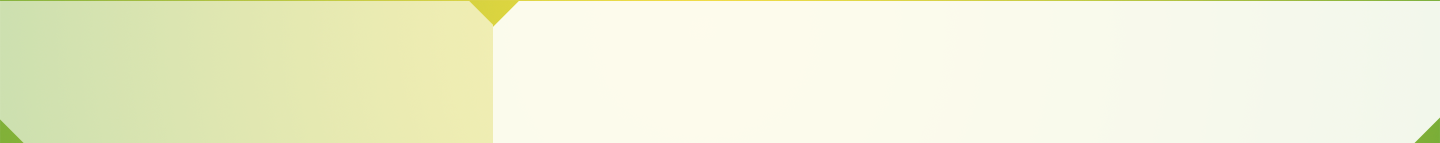 Нахождение
процентов от числа
ПЕРВАЯ ОПОРНАЯ ЗАДАЧА
Найти n% от данного числа.
Решение 2:
Выяснение, сколько приходится
на один процент
Сначала найдём 1% от числа,
для этого разделим число на 100.

Затем для нахождения n% умножим полученную величину на n.
Нахождение процентов от числа и числа по известному количеству процентов от него
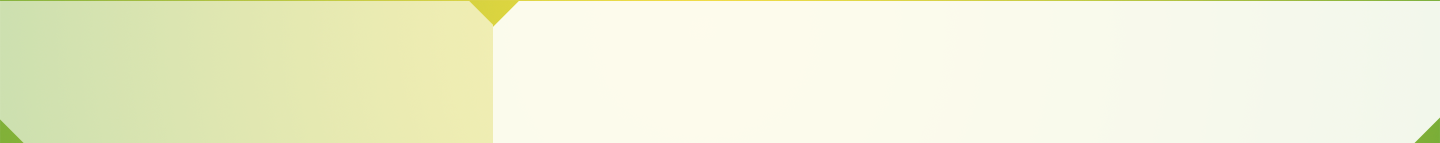 Нахождение
процентов от числа
ПЕРВАЯ ОПОРНАЯ ЗАДАЧА
Найти n% от данного числа.
Решение 3:
Использование пропорции
Число принимаем за 100%,
а n% от него обозначаем
какой-нибудь буквой, например х.

После этого составляем пропорцию
(«числа под числами,
проценты под процентами»),
затем решаем её.
Нахождение процентов от числа и числа по известному количеству процентов от него
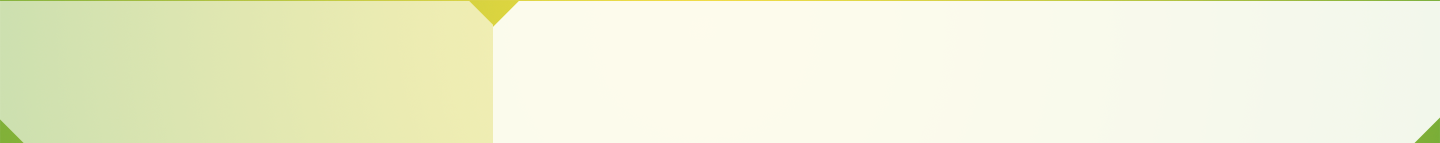 Пример 1
Найти 42% от числа 180.
РЕШЕНИЕ 1
Нахождение процентов от числа и числа по известному количеству процентов от него
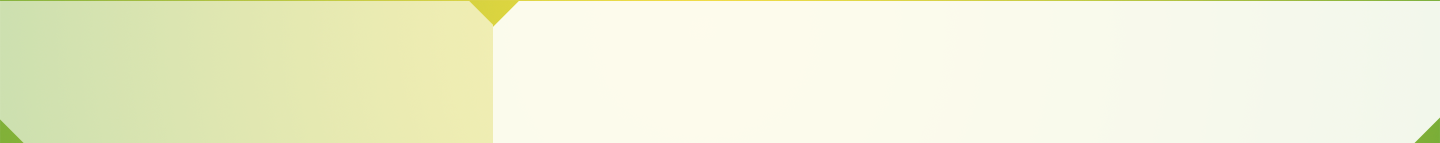 Пример 1
Найти 42% от числа 180.
РЕШЕНИЕ 2
Нахождение процентов от числа и числа по известному количеству процентов от него
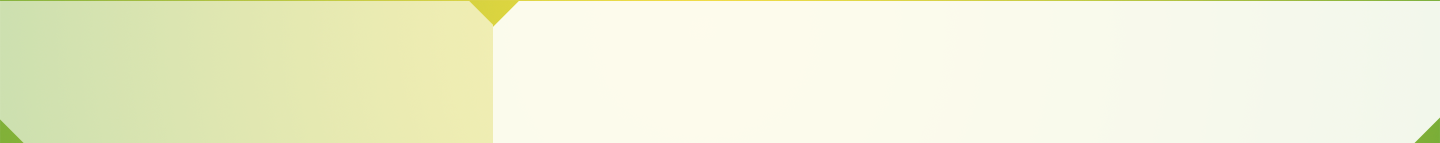 Пример 1
Найти 42% от числа 180.
РЕШЕНИЕ 3
Число 180 – это 100%.
Необходимо найти 42% от этого числа.
Обозначим эту величину х, тогда:
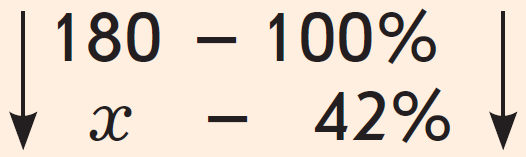 Нахождение процентов от числа и числа по известному количеству процентов от него
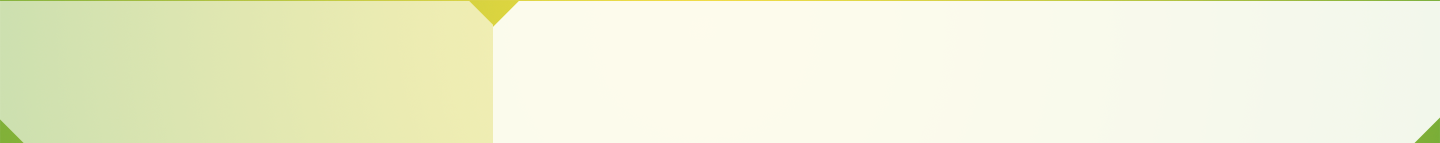 Важная идея
Нахождение процентов от числа и числа по известному количеству процентов от него
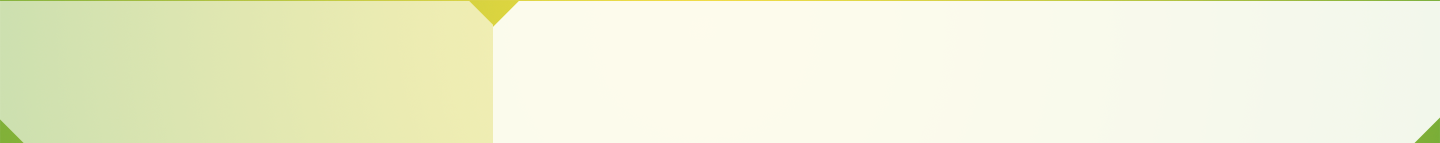 Нахождение числа по известному количеству процентов от него
ВТОРАЯ ОПОРНАЯ ЗАДАЧА
Найти число,
если известно n% от него.
Рассуждать можно
такими же тремя способами,
как при решении первой задачи.
Нахождение процентов от числа и числа по известному количеству процентов от него
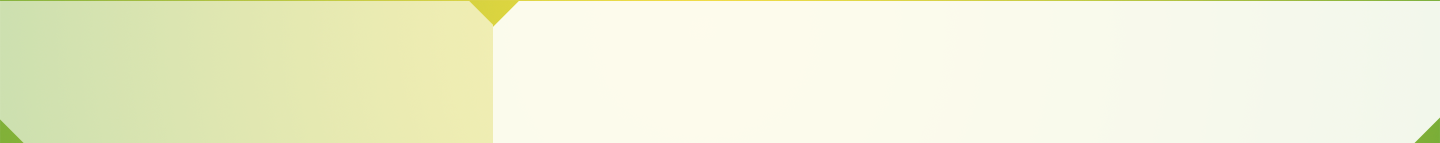 Пример 2
Найти число, 35% которого равно 280.
РЕШЕНИЕ 1
Нахождение процентов от числа и числа по известному количеству процентов от него
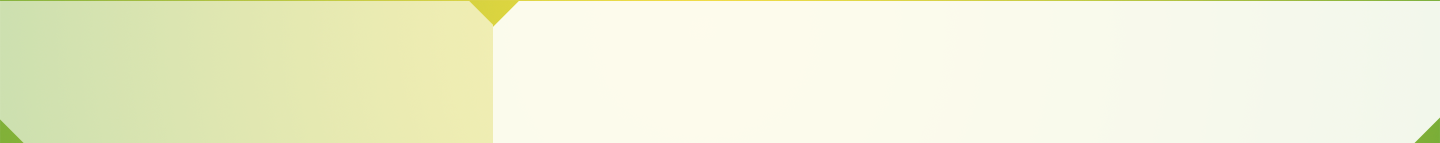 Пример 2
Найти число, 35% которого равно 280.
РЕШЕНИЕ 2
Так как 280 – это 35%,
то на 1% приходится

280 : 35 = 8.
Отсюда всё число (составляющее 100%)

8 · 100= 800.
Нахождение процентов от числа и числа по известному количеству процентов от него
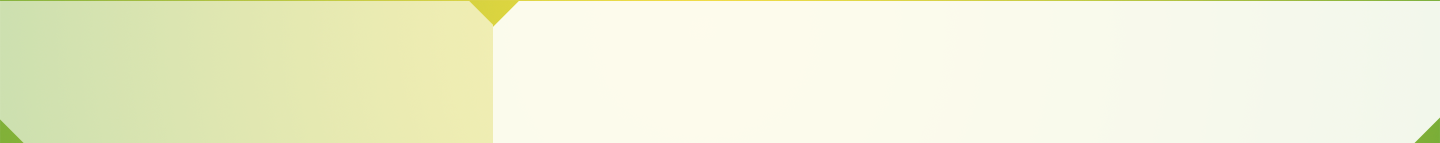 Пример 2
Найти число, 35% которого равно 280.
РЕШЕНИЕ 3
Обозначим искомое число через х и составим пропорцию.
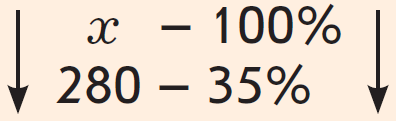 Нахождение процентов от числа и числа по известному количеству процентов от него
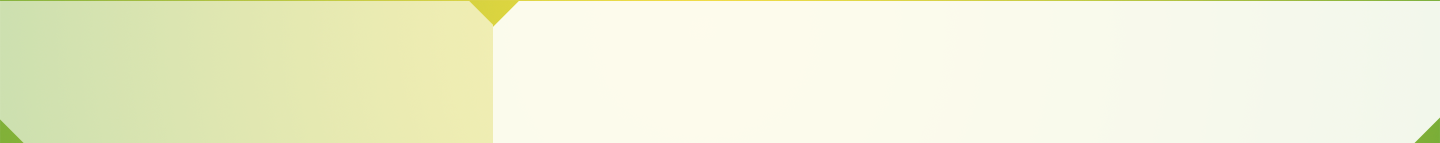 Важная идея
Нахождение процентов от числа и числа по известному количеству процентов от него
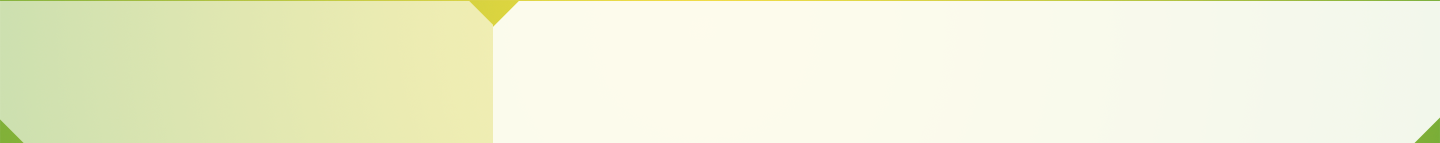 Связь между первой и второй опорными задачами
Вторую опорную задачу
можно свести к первой.
При решении примера 2
можно рассуждать так.

Пусть неизвестное число х.
Найдём 35% от него, получим 0,35х,
что по условию равно 280, т. е.
0,35х = 280.

Отсюда
х = 280 : 0,35,
Или х = 800.
Нахождение процентов от числа и числа по известному количеству процентов от него
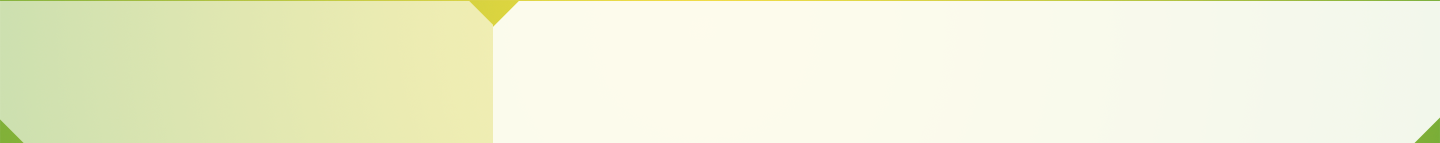 Делимость.
Свойства делимости
ПРОВЕРЬТЕ СЕБЯ
ПРОВЕРЬТЕ СЕБЯ
Выполните следующие задания:
Найдите всеми тремя способами:

15% от числа 200;
2% от числа 75;
98% от числа 1000;
200% от числа 7;
0% от числа 3457.
Найдите всеми тремя способами:

число, 5% которого равны 13;
число, 60% которого равны 18;
число, 90% которого равны 99;
число, 120% которого равны 12;
число, 27% которого равны 81.